XXV. Országos Személyszállítási Szakmai Konferencia
KÜLÖNJÁRATI SZEKCIÓ
„Rögös úton” 
A különjárati autóbuszos személyszállítás 
régi és új kihívásai
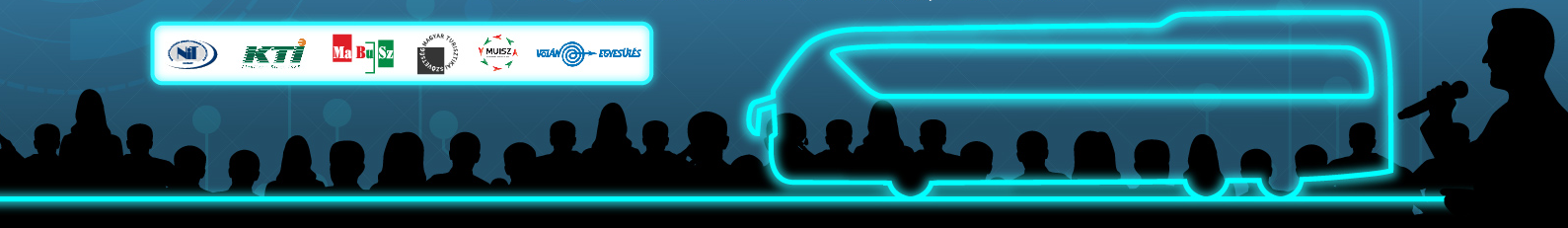 KÖSZÖNTJÜK VENDÉGEINKET!
[Speaker Notes: NYITÓ]
XXV. Országos Személyszállítási Szakmai Konferencia, különjárati szekció
„Rögös úton” 
A különjárati autóbuszos személyszállítás régi és új kihívásai
Házigazda: a Magyar Turisztikai Szövetség és a Magyar Utazási Irodák Szövetsége
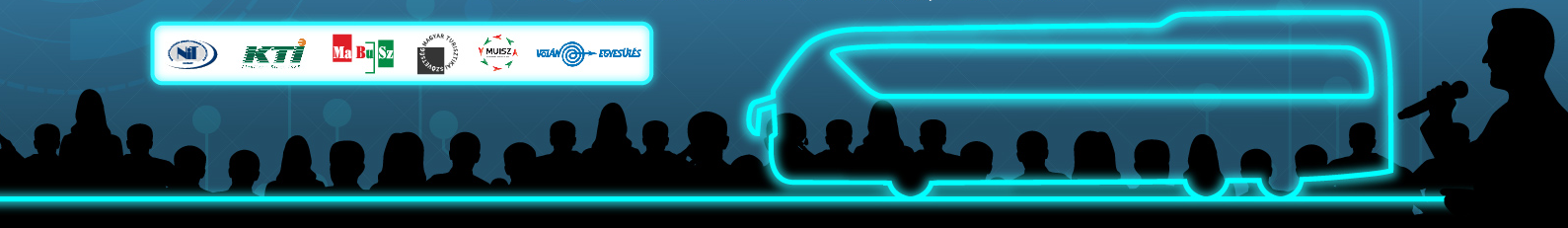 Moderátor:
Dr. Erdei Bálint
a Magyar Utazási Irodák Szövetsége alelnöke
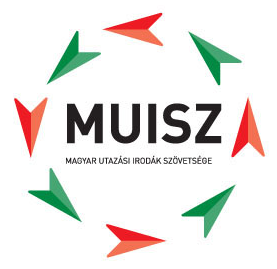 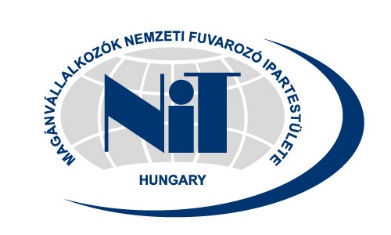 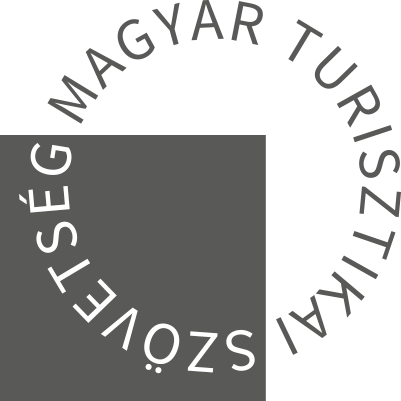 [Speaker Notes: MODERÁTOR felvezetéséhez]
XXV. Országos Személyszállítási Szakmai Konferencia, különjárati szekció
„Rögös úton” 
A különjárati autóbuszos személyszállítás régi és új kihívásai
Tanulók biztonságos közlekedése. 
Tanulók szállításával kapcsolatos feladatok.
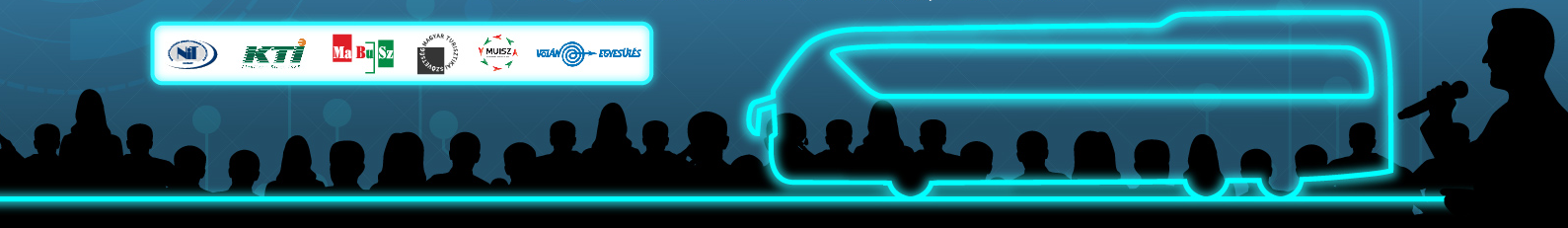 Péterffy Balázs
a Klebelsberg Központ elnökhelyettese
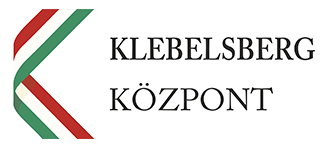 [Speaker Notes: Előadói háttérdia, de saját ppt. várható!]
XXV. Országos Személyszállítási Szakmai Konferencia, különjárati szekció
„Rögös úton” 
A különjárati autóbuszos személyszállítás régi és új kihívásai
Az autóbuszos csoportos utazás és a kerékpáros turizmus kapcsolódási pontjai – elvárások egy kerékpáros szemszögéből.
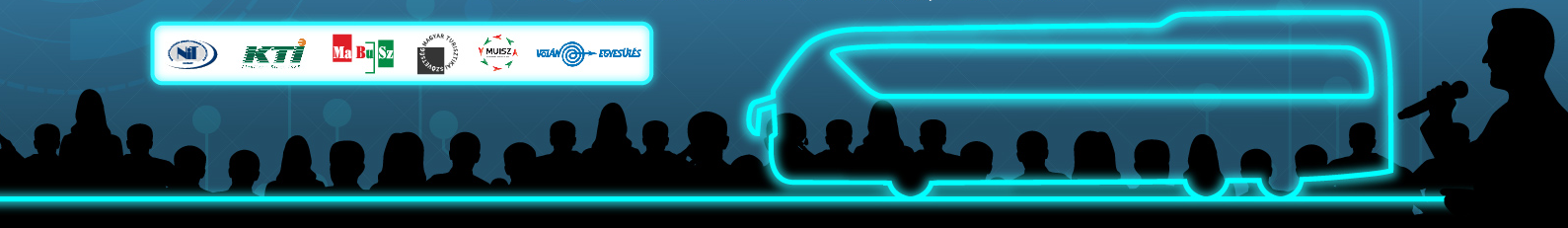 Dr. Princzinger Péter
a Magyar Turisztikai Szövetség Alapítvány elnöke
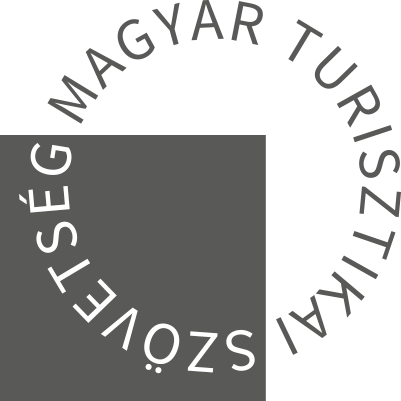 [Speaker Notes: Előadói háttérdia, de saját ppt. várható!]
XXV. Országos Személyszállítási Szakmai Konferencia, különjárati szekció
„Rögös úton” 
A különjárati autóbuszos személyszállítás régi és új kihívásai
Az autóbuszos városnéző utakkal összefüggő jelenkori kihívások és jövőkép a Fővárosban.
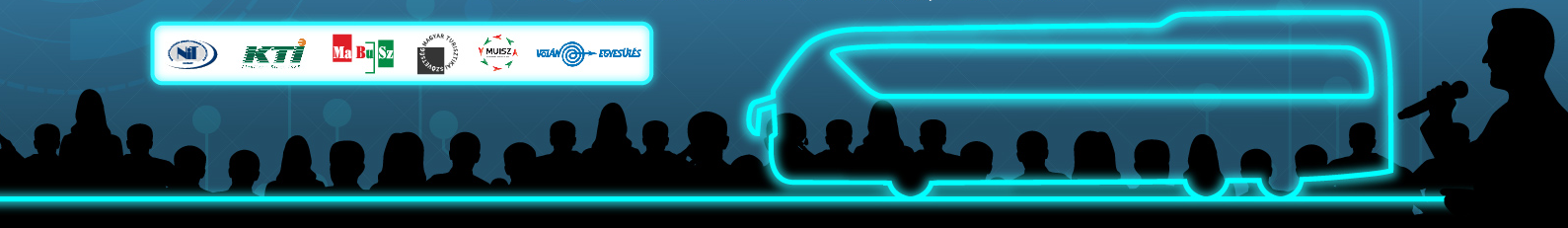 Dr. Szeneczey Balázs
a Főpolgármesteri Hivatal városfejlesztésért felelős főpolgármester-helyettese
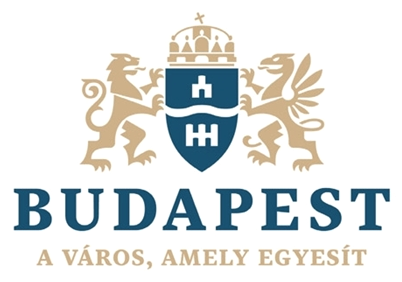 [Speaker Notes: Előadói háttérdia, de saját ppt. várható!]
XXV. Országos Személyszállítási Szakmai Konferencia, különjárati szekció
„Rögös úton” 
A különjárati autóbuszos személyszállítás régi és új kihívásai
A Határtalanul! program tapasztalatai.
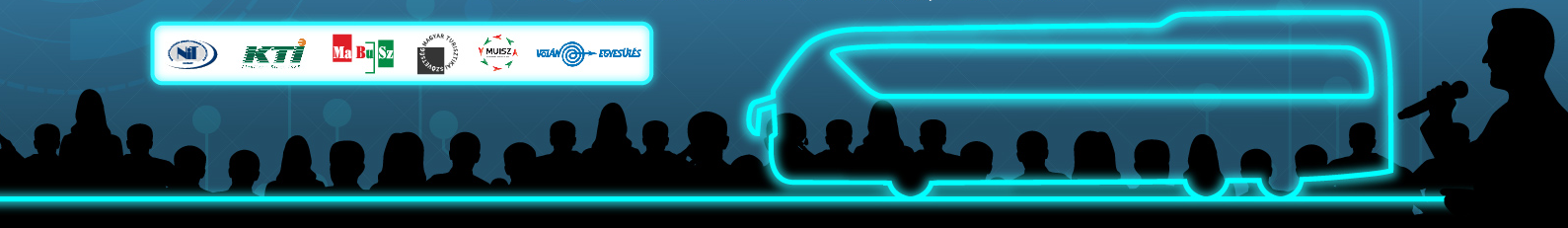 Kiss Róbert Richárd
a Bethlen Gábor Alapkezelő Zrt. kommunikációs szakértője
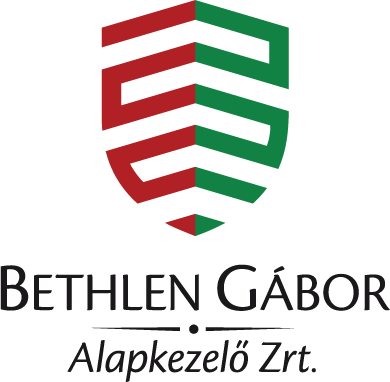 [Speaker Notes: Előadói háttérdia, de saját ppt. várható!]
XXV. Országos Személyszállítási Szakmai Konferencia, különjárati szekció
„Rögös úton” 
A különjárati autóbuszos személyszállítás régi és új kihívásai
„Színes hírek” 
Aktuális szolgáltatói kérdések és válaszok: TSM, mobilitási csomag, külföldi áfa, piacfelügyelet és minden más...
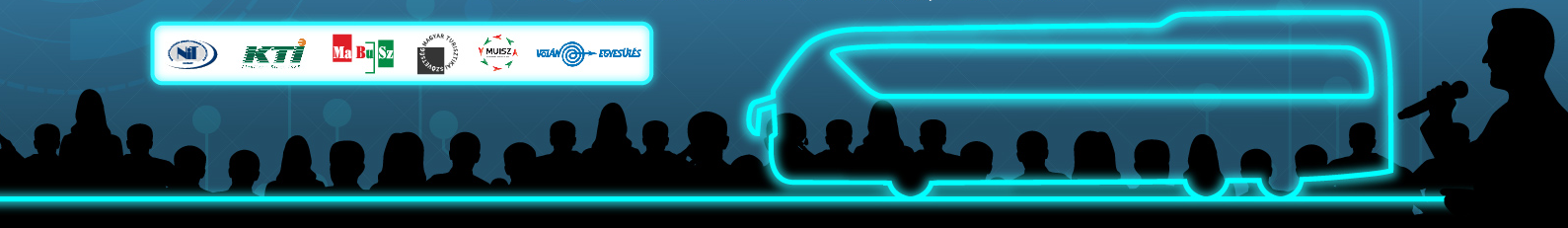 Tisóczki Zita
a NiT Hungary értékesítési vezetője
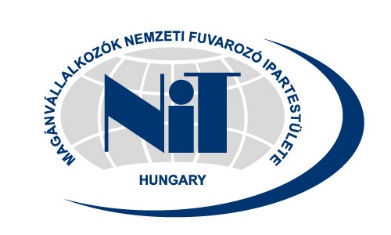 [Speaker Notes: Előadói háttérdia, de saját ppt. lesz!]
XXV. Országos Személyszállítási Szakmai Konferencia, különjárati szekció
„Rögös úton” 
A különjárati autóbuszos személyszállítás régi és új kihívásai
A szekcióülés zárása
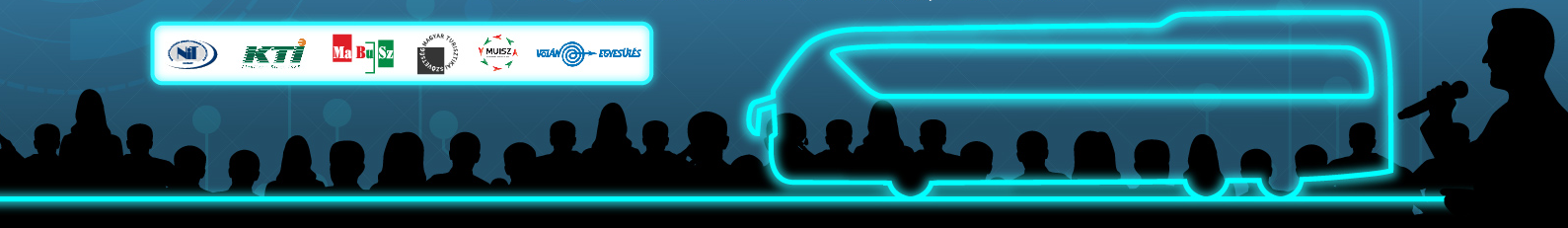 Dr. Erdei Bálint
a Magyar Utazási Irodák Szövetsége alelnöke
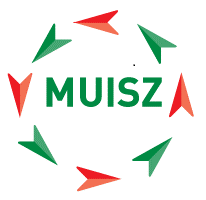 [Speaker Notes: MODERÁTOR ülészáró összefoglalójához]
XXV. Országos Személyszállítási Szakmai Konferencia
KÜLÖNJÁRATI SZEKCIÓ
„Rögös úton” 
A különjárati autóbuszos személyszállítás 
régi és új kihívásai
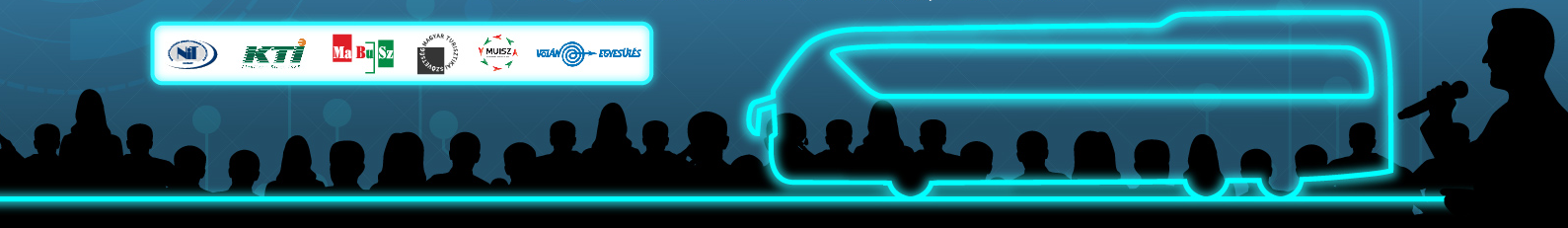 KÖSZÖNJÜK A FIGYELMET!
[Speaker Notes: ZÁRÓ!]
XXV. Országos Személyszállítási Szakmai Konferencia
KÜLÖNJÁRATI SZEKCIÓ
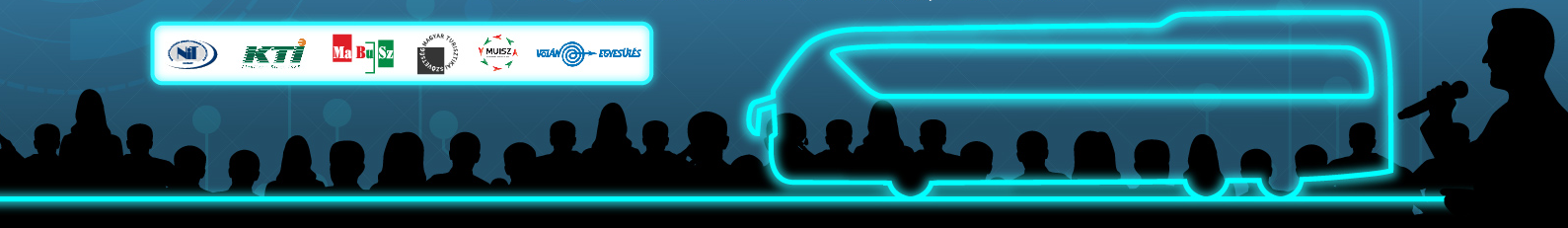 „Rögös úton” 
A különjárati autóbuszos személyszállítás 
régi és új kihívásai
[Speaker Notes: Semleges dia, szünetekhez]